SCUO Presentation
Spring STAP 2020
PRESENTED BY Carina Lobley
2020-04-20
Agenda
2020-04-20
SCUO presentation to stap
3
1
Policies and Guidelines
SCUO Policies and Guidelines
User Access
Policy documents will be high level, outlining the basic principles.

Users will be provided with guidelines to detail how to comply with the policy. 

User Office will work to procedures to ensure application of the policy.

Approved = ESS Council has approved
SAC = SAC has approved but it still needs to be approved by ESS Council
SMT = Discussed with STAP, but needs final approval by SMT before SAC and then ESS Council
Scientific Evaluation and Access Policy
SAC
Policy for User Scientific Publications
Policy for Scientific Data
Approved
SMT
2020-04-20
SCUO Presentation to STAP
5
SCUO Policies and Guidelines
Science Directorate Staff
Guidelines for Science Directorate Publications and Affiliations
Guidelines to support Science Directorate affiliated staff how to record their ESS and other affiliations in publications.

Guidelines to support SCUO and the Science Management Team in determining when to sponsor science events.

Consistency and transparency are critical.

Both documents await SMT approval after which they will be implemented.
Guidelines for Science Directorate Sponsorship
2020-04-20
SCUO Presentation to STAP
6
2
Key Performance Indicators
Key Performance Indicators
ESFRI Report and Brightness2
ESFRI have produced report that describes 21 KPIs across 9 relevant business areas.
In addition Brightness2 list of recommended KPIs covering similar topics

Some KPIs can be reported now:

Number of publications
Percentage of top cited publications
Training of people who are not RI staff
Outreach and engagement achieved by direct contact
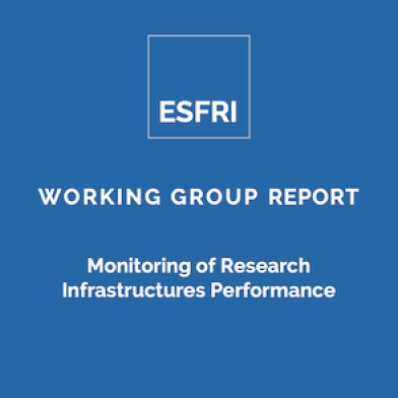 https://www.esfri.eu/sites/default/files/ESFRI_WG_Monitoring_Report.pdf
2020-04-20
SCUO Presentation to STAP
8
Key Performance Indicators
ESFRI Report and Brightness2
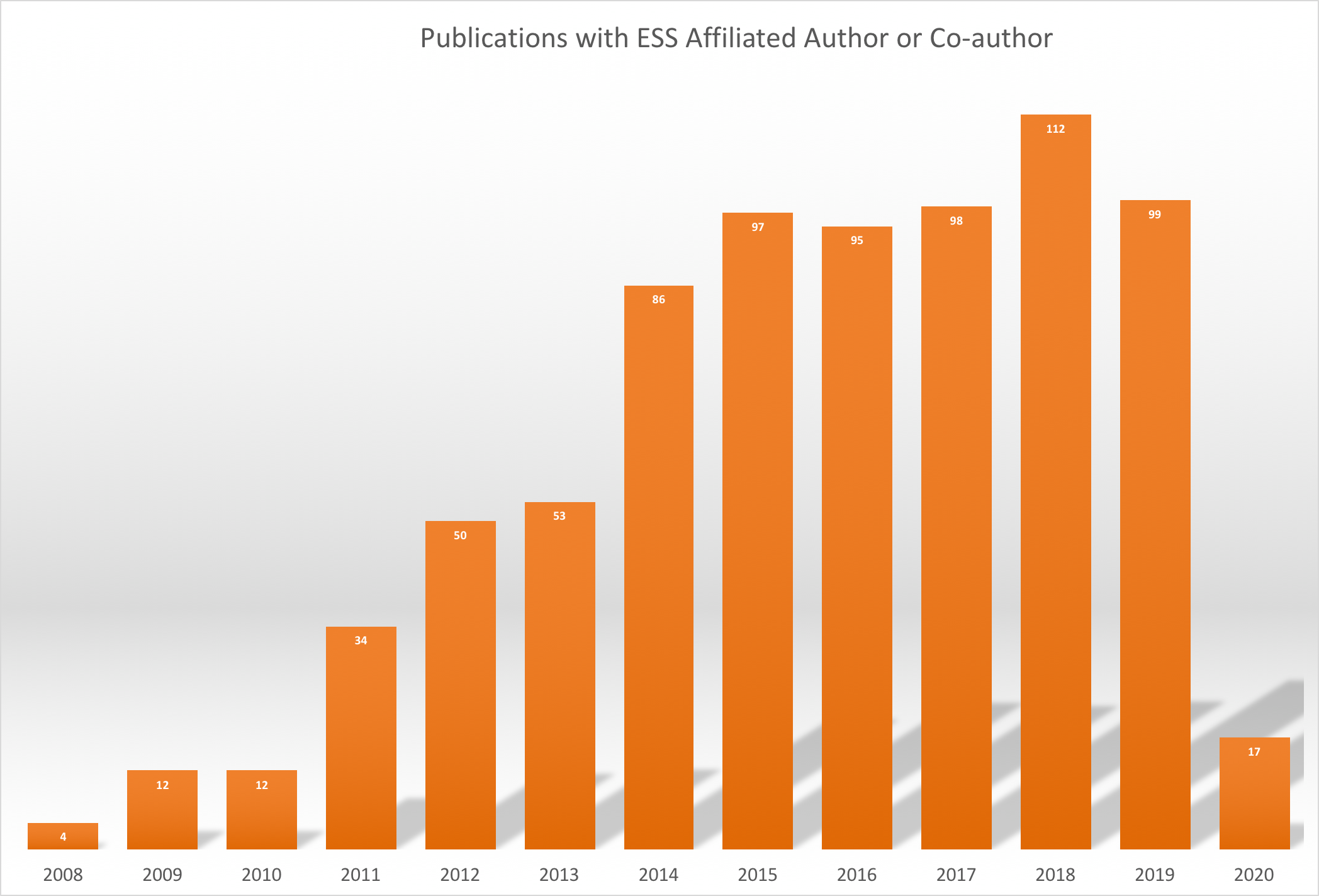 ESS publications are identified using the author address in Web of Science.

Training and science directorate outreach activities are not currently recorded systematically. Several activities are in progress:
Define training, science event and science outreach
Determine recording methods activities hosted by ESS
How and what to capture ESS staff activities beyond ESS?
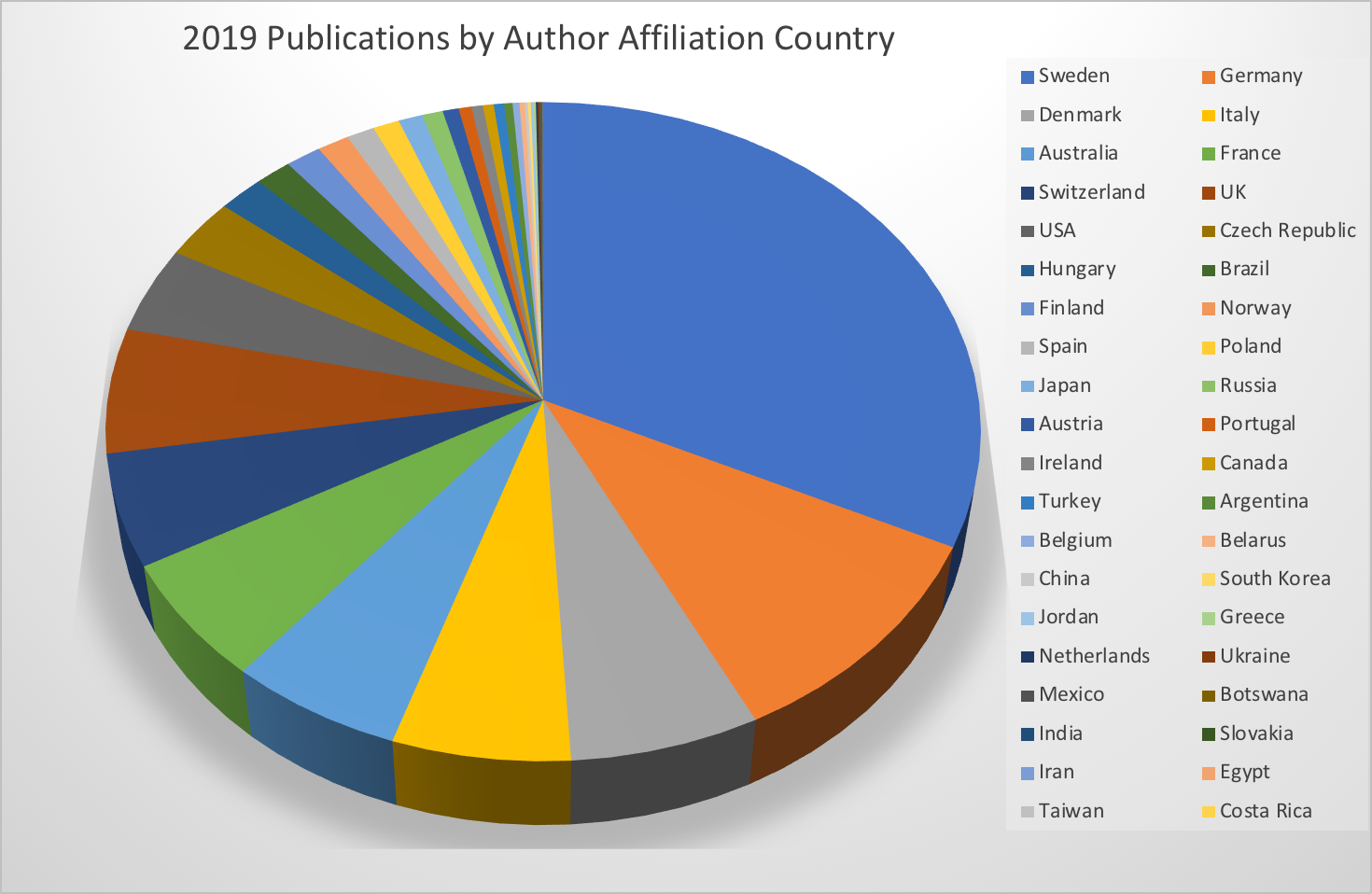 2020-04-20
SCUO Presentation to STAP
9
3
Science Focus and User Meeting 2020
Science Focus
Science Activities in SCUO
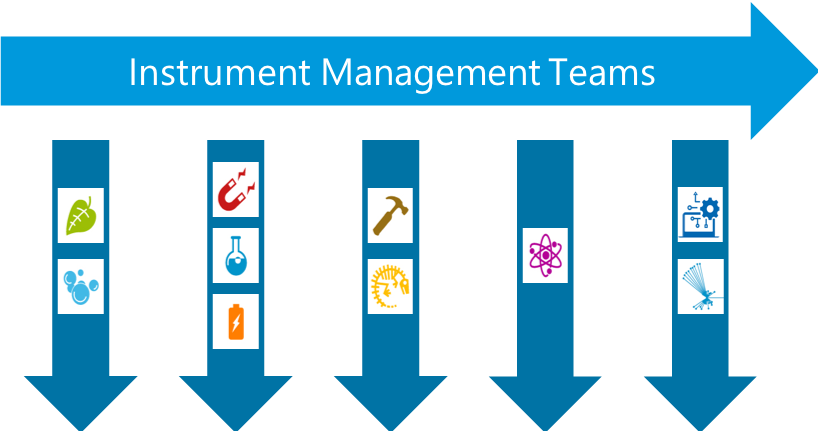 Gradually increasing number of science seminars and activities at ESS (before COVID-19). 

SCUO focus to actively support the Science Focus Teams.

ESS and MAX IV are jointly hosting SXNS16 – now in June 2021. 

ESS and ILL are hosting the second joint User Meeting, hopefully in September 2020.

SCUO are working to adjust the perception of First Science 2023 – 2023 will not be the first point ESS and ESS employees have produced science!
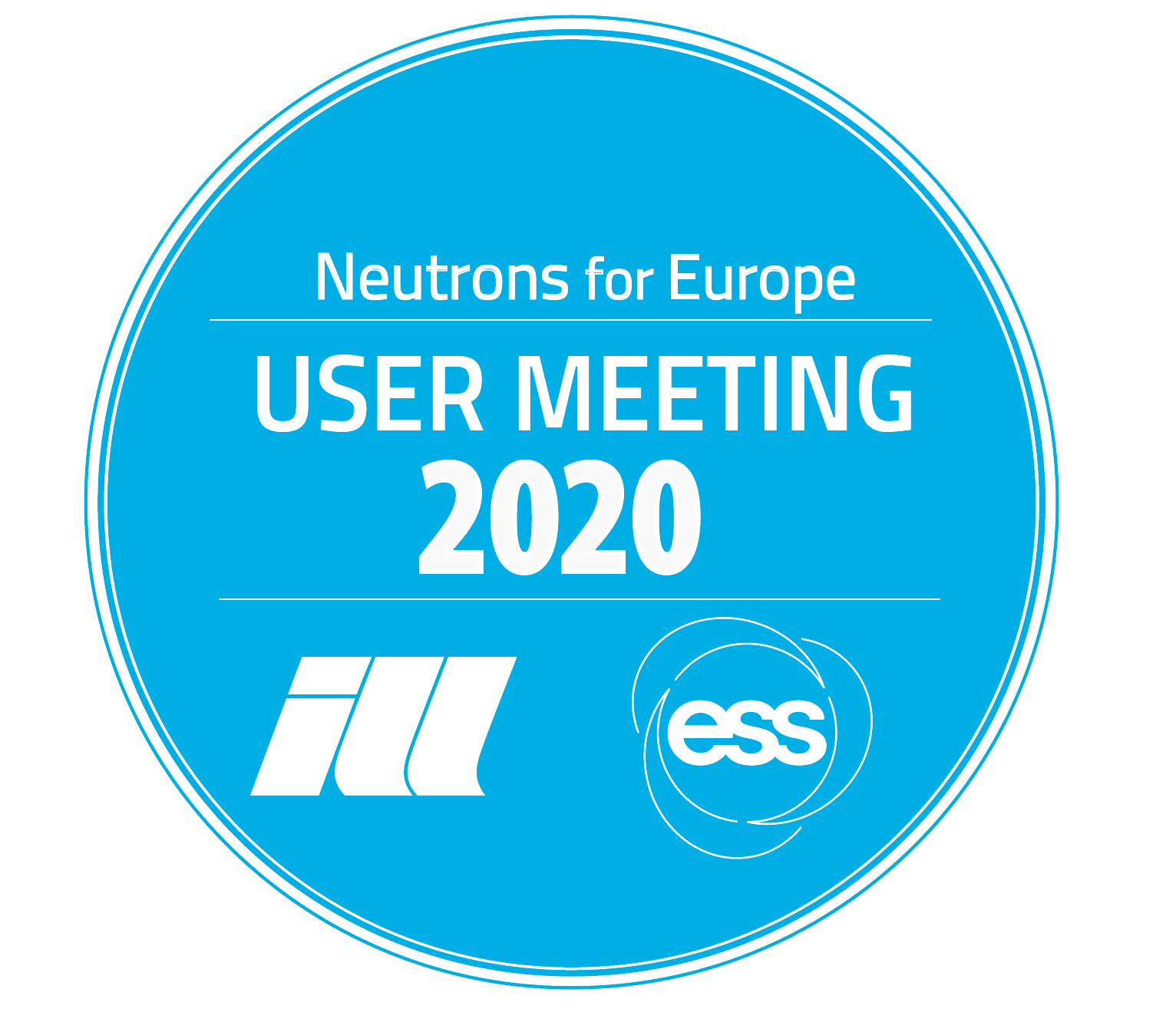 2020-04-20
SCUO Presentation to STAP
11
4
DEMAX call for proposals
DEMAX Call For Proposals
2nd Pilot Call: December 2019-February 2020
The 2nd pilot call for proposals for DEMAX has used the ESS User Office Software under development

Components of the software in operation:
User Registration
Proposal Submission
Internal Proposal Review

Components of the software under development:
External Proposal Review

Also need consolidation:
Multiple, concurrent calls for proposals
Additional sections for instrument proposals (?)
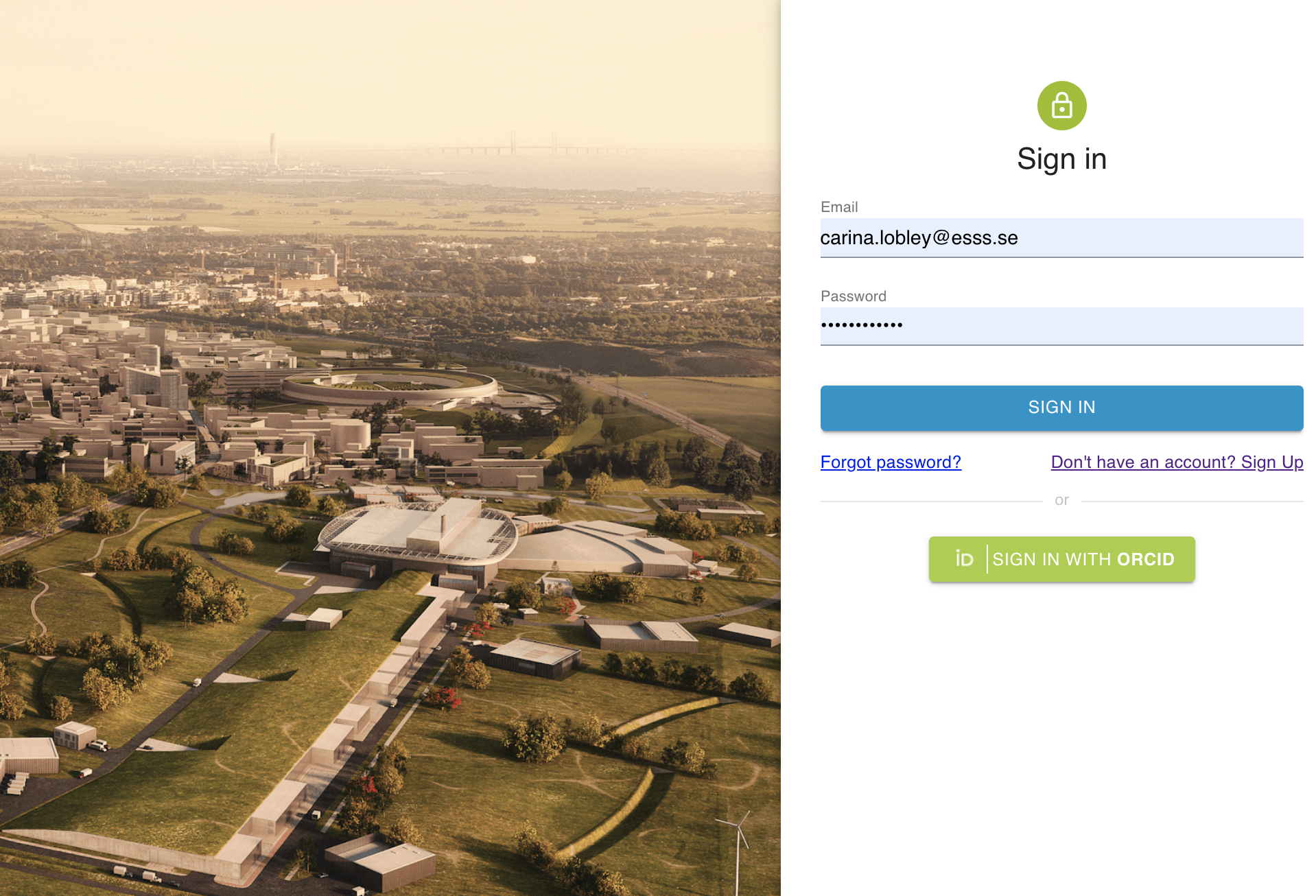 2020-04-20
SCUO Presentation to STAP
13
DEMAX Call For Proposals
User Office Software: User View
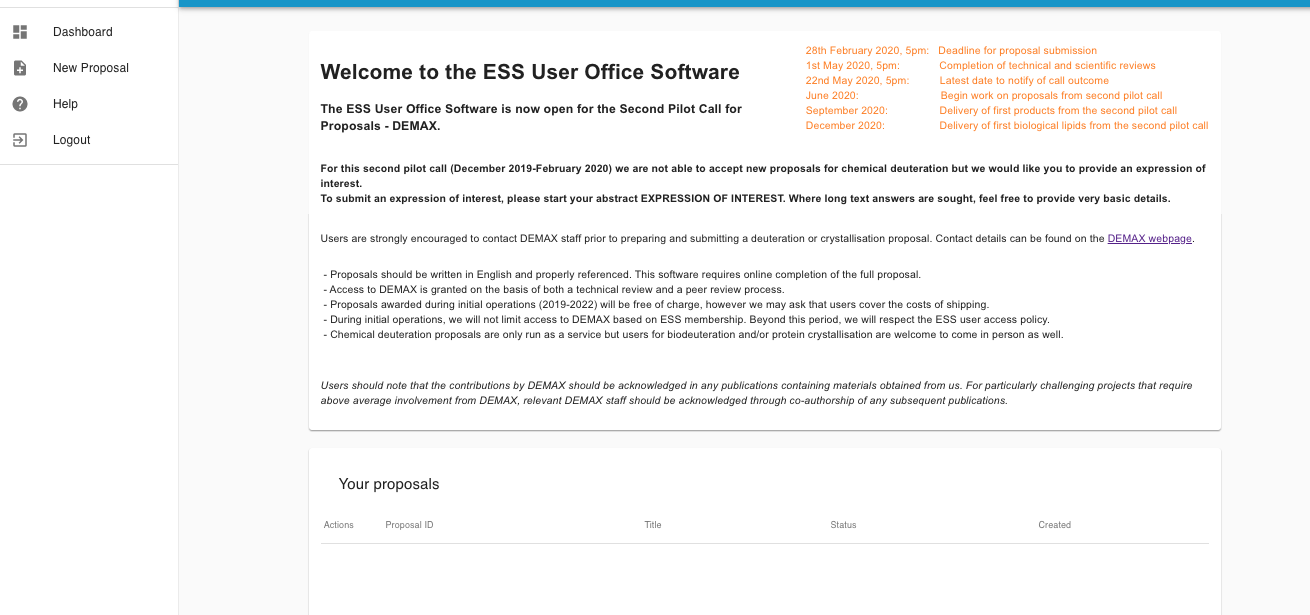 Key Dates
Call info
Navigation pane
Proposal hints
List of proposals involving this user
2020-04-20
SCUO Presentation to STAP
14
DEMAX Call For Proposals
User Office Software: Questionary
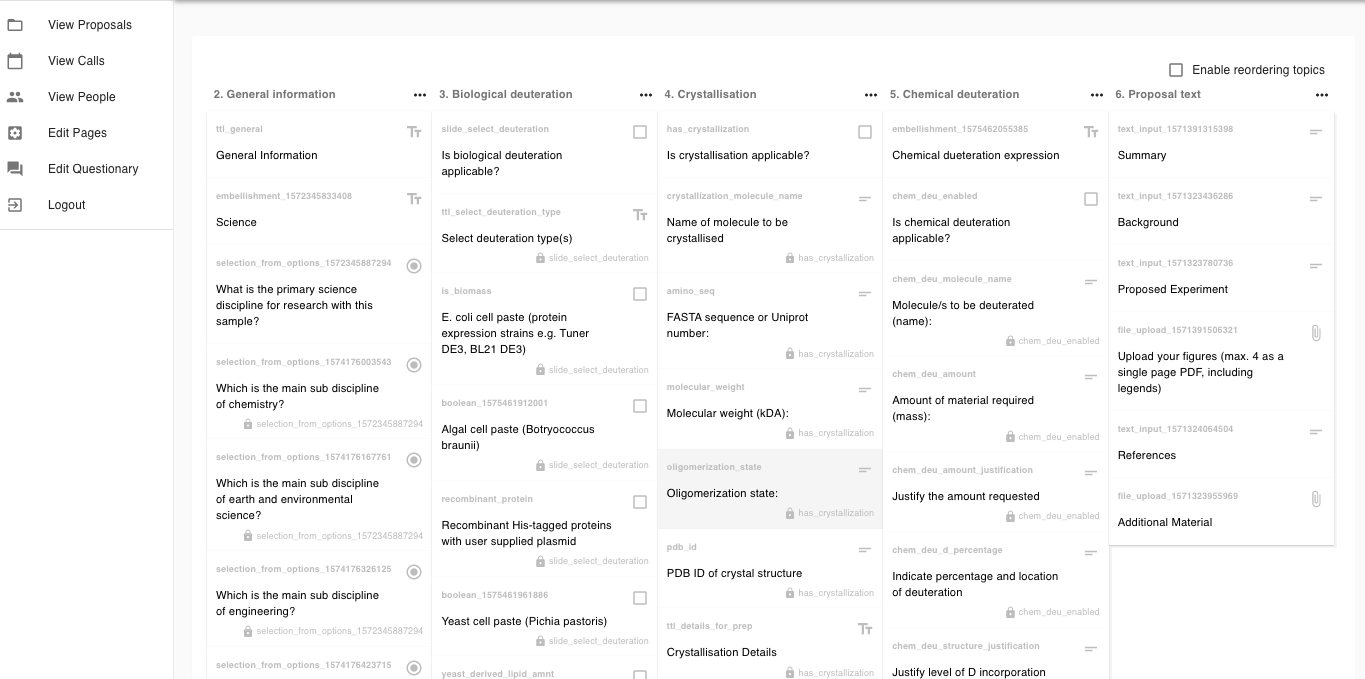 Proposal prepared like any online form builder or survey site
Complete flexibility so no requirement for software skills in redesigning the proposal questions
Easy to make dynamic questions
Very powerful throughout the software
2020-04-20
SCUO Presentation to STAP
15
DEMAX Call For Proposals
Review Process
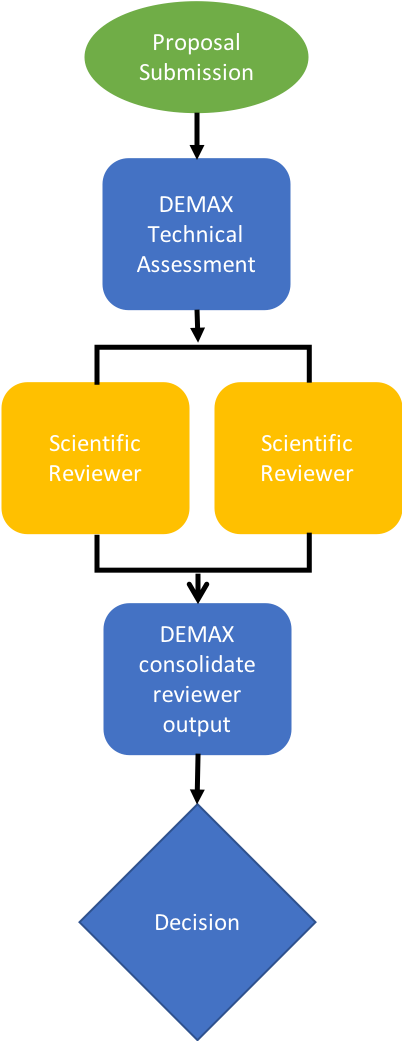 The DEMAX proposal review process has been implemented in the User Office Software.

Due to DEMAX needs we have already implemented:

Preparing bookmarked pdf ‘bundle’ of proposals
Internal review of proposals
Inviting reviewers to register in the User Office Software with role of ‘Reviewer’
External grade and comment for proposals

The review outcome and decision email should be ready by the time the external reviews are completed.
2020-04-20
SCUO Presentation to STAP
16
DEMAX Call For Proposals
ESS Complete Review Process
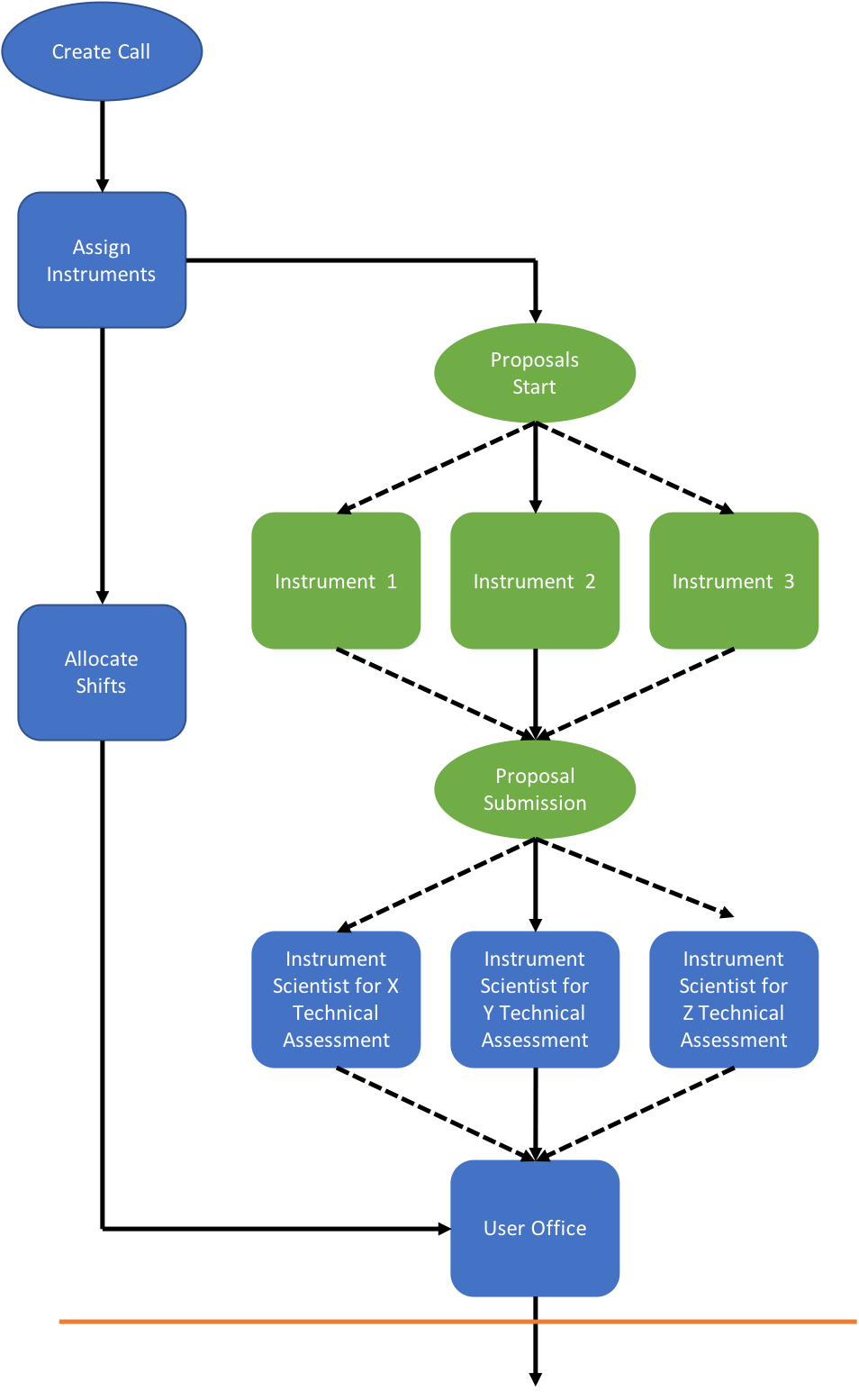 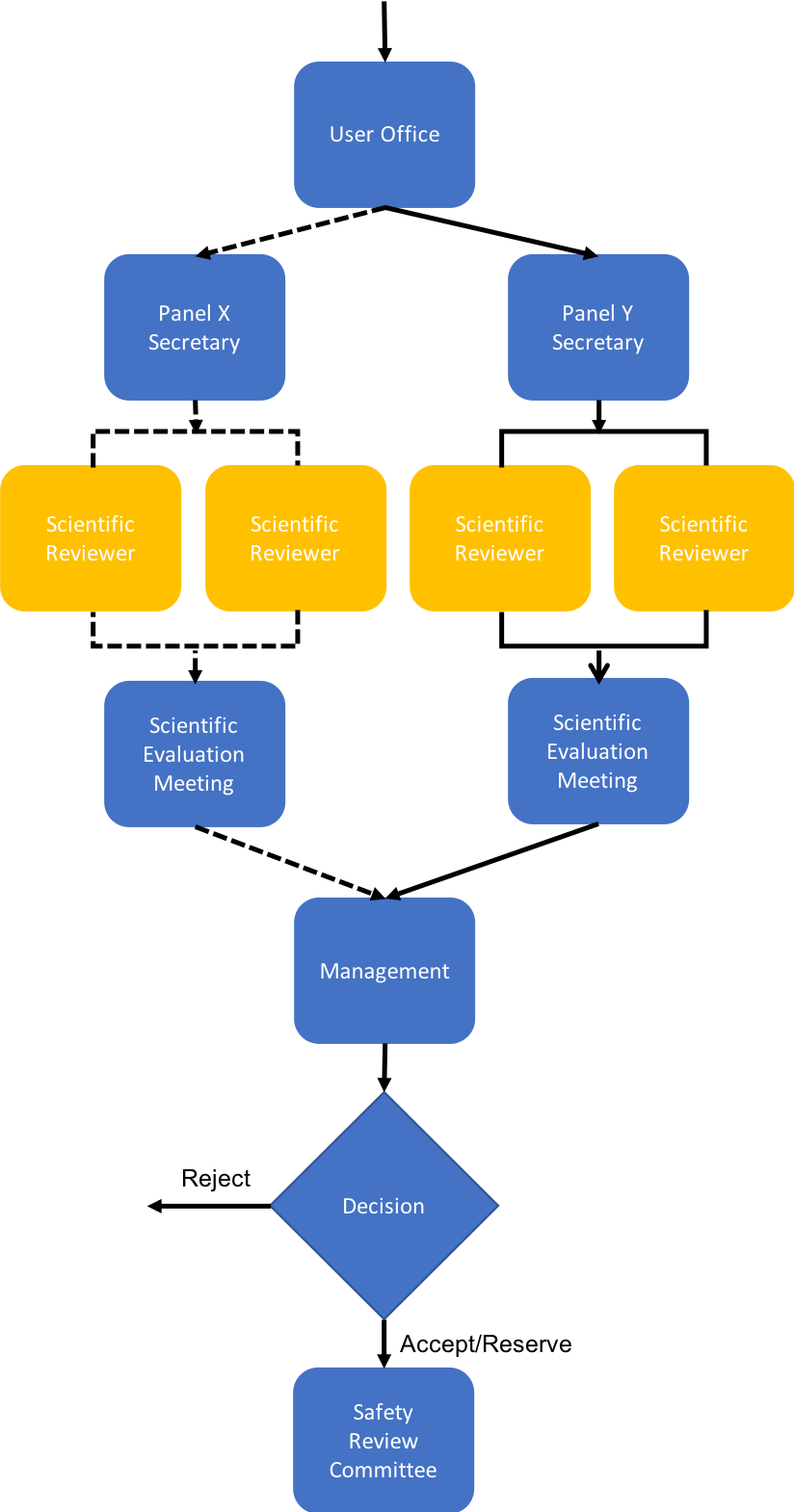 Additional features required to implement the full process include: 

Creating specific calls for proposals
Creating scientific evaluation panels
Inviting reviewers to a specific science evaluation panel
Assigning proposals to a specific science evaluation panel
Facilitating a scientific evaluation meeting
Collating the meeting outcome in to a clear output for management to review
2020-04-20
SCUO Presentation to STAP
17
5
User Office Software
User Office Software
Beyond Proposal Management
User Database
User Office Software usually goes beyond providing a database of users and proposal management.

User requirement: smooth interaction with ESS in a series of consistently presented tools.

ESS requirement: happy users and a clear understanding of how all the elements of user office work will be tied together.
Manage Samples
Proposals
User Office
Publishing & Reporting
Resource Access
Admin & Support
2020-04-20
SCUO Presentation to STAP
19
User Office Software
User Journey in Software Interactions
2020-04-20
SCUO Presentation to STAP
20
User Office Software
User Journey in Software Interactions
2020-04-20
SCUO Presentation to STAP
21
User Office Software
Resources and Timelines
Software development working really well but the team is understaffed

Options:
Increase staffing
Push back delivery (beyond mid 2023)
Reduce specification
Rather than build in house, use ESS IT to buy in some components ‘off the shelf’

A big challenge is that the ESS processes are developed as the software is developed => it is not easy to see what exactly is needed or who owns each component.

Personal preference: plan to deliver a well thought out single user interface, where sensible use existing tools and start with simplified functionality, with a view to adding more complexity as it becomes clear what is needed
	example: user visit planning becomes a tool for the user to notify the user office who is coming to ESS when, not an integration to travel and hotel booking
2020-04-20
SCUO Presentation to STAP
22
Summary
2020-04-20
SCUO presentation to stap
23
Thank you for your attention.I look forward to your questions on 27th April!